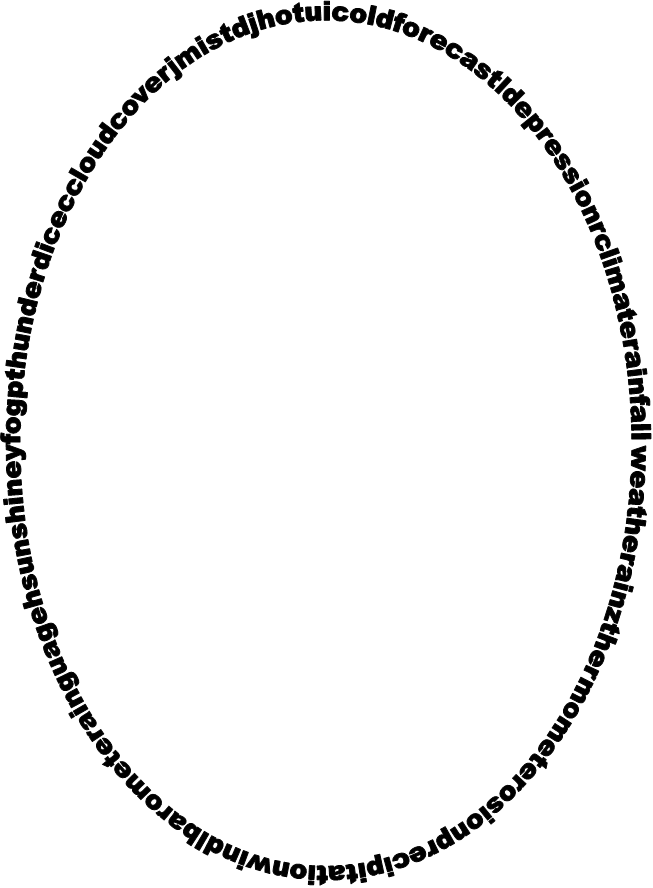 Language for learning:
Weather Maps
Weather maps can display a whole variety of data. The map below is fairly simple and simply shows:
• Temperature
• Wind speed
• Wind direction
• Likely weather e.g sun, rain cloud
Other weather maps can be more detailed and show information like:
• Air pressure (using isolines to show areas of the same pressure (millibars))
• Cloud cover (oktas)
• Humidity (%)
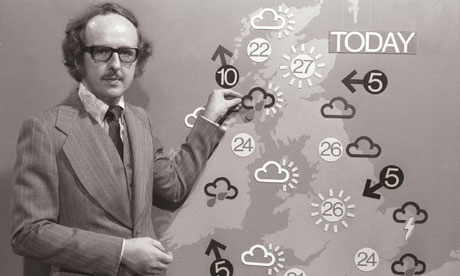 BBC One Christmas Day weather with Michael Fish - 1984 - YouTube
dragdropmap/europeweathermap
dragdropmap/ukweathermap
Aim: to present the weather predictions for the day using the information from your homework